КВІТЕНЬ ЗЕМЛЮ КВІТЧАЄ
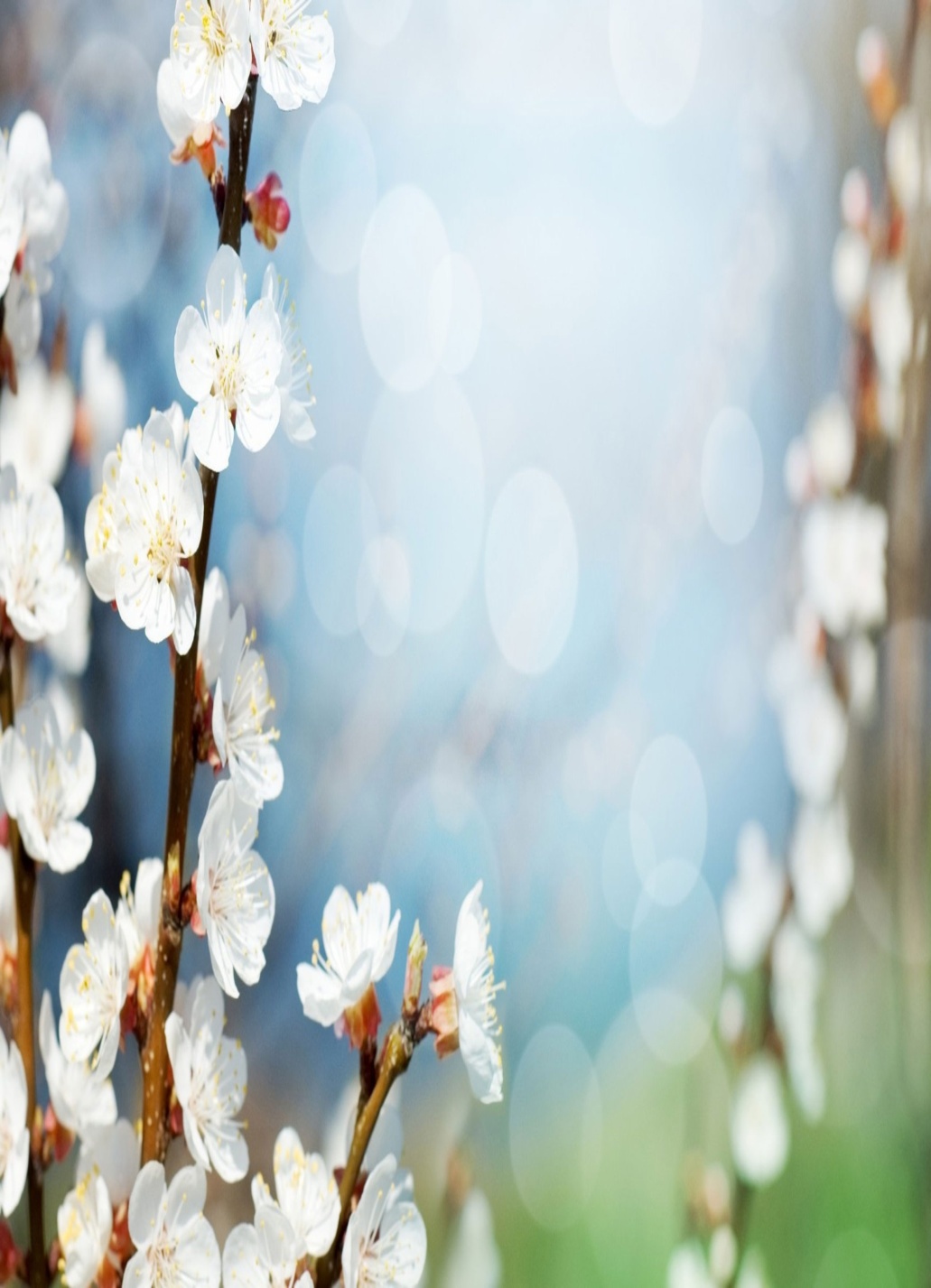 Мета:
-  познайомити учнів з характерними ознаками  місяця квітня;
 - навчати розуміти зв’язок між явищами природи та життям рослин, тварин;
 - викликати естетичне переживання від весняного пробудження  природи.

Підготувала: Малінська Є.І.
Відгадай !
Вже пташки повернулисяВ наш край.Про весну співають,Поле й гайНіжаться на сонціТрави, квіти,Вже настав ласкавийМісяць… (другий місяць весни).
КВІТЕНЬ
- земля готується до цвітіння
- на річках лід ламається
- багато води
- дні стають довшими
- дзюркочуть струмочки
- на проталинах з'являються перші квіти
- сонце піднімається високо
Квітень - місяць квітів
Другий місяць весни народ назвав квітнем, мабуть, за карнавал квітів, розмаїття барв, бо в квітні розцвітають наші найулюбленіші весняні квіти: синьоокі проліски золоті кульбабки, ніжні фіалки , пахучі конвалії, тендітні прозорі крокуси. А болото наче залите жовтим блискучим квітом калюжниці.
Перші бруньки.
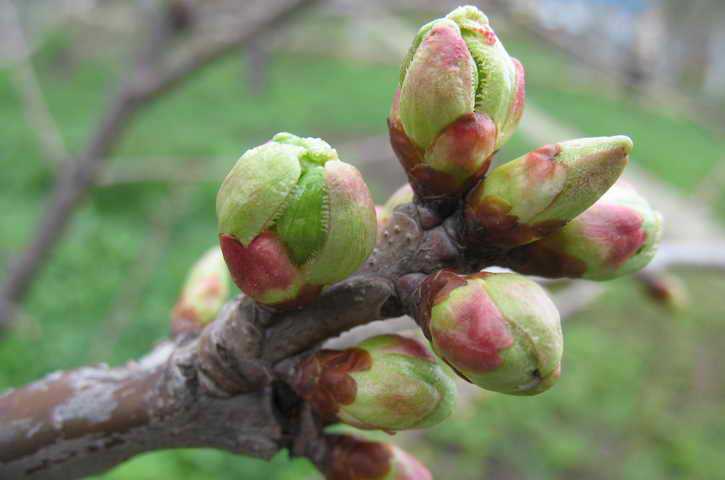 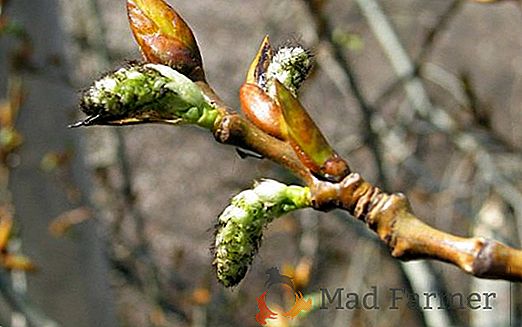 Оживають комахи.
Повертаються в квітні.
Прикмети про квітень !
- Гроза на початку квітня – до теплого літа і урожаю горіхів.
- Вдень жарко, а вночі прохолодно в квітні – до хорошої погоди.
- Зоряні ночі у кінці квітня – до урожаю.
- В кінці квітня ідуть теплі дощі – до урожаю.
- Багато соку у березі в квітні – чекай дощового літа.
- Якщо ластівки ще не прилетіли в квітні – вся весна буде холодною.
Квітень – провісник літа. Довшають дні, світить сонце, все навкруг зеленіє, квітує.
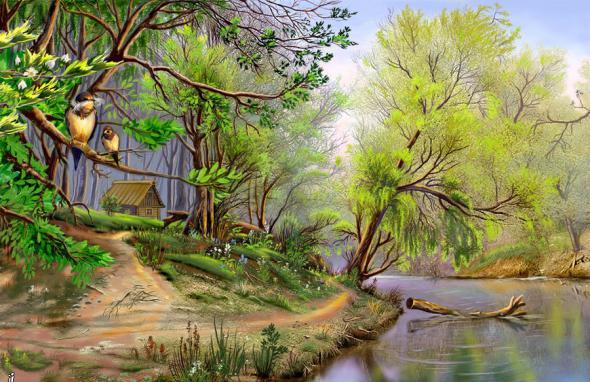 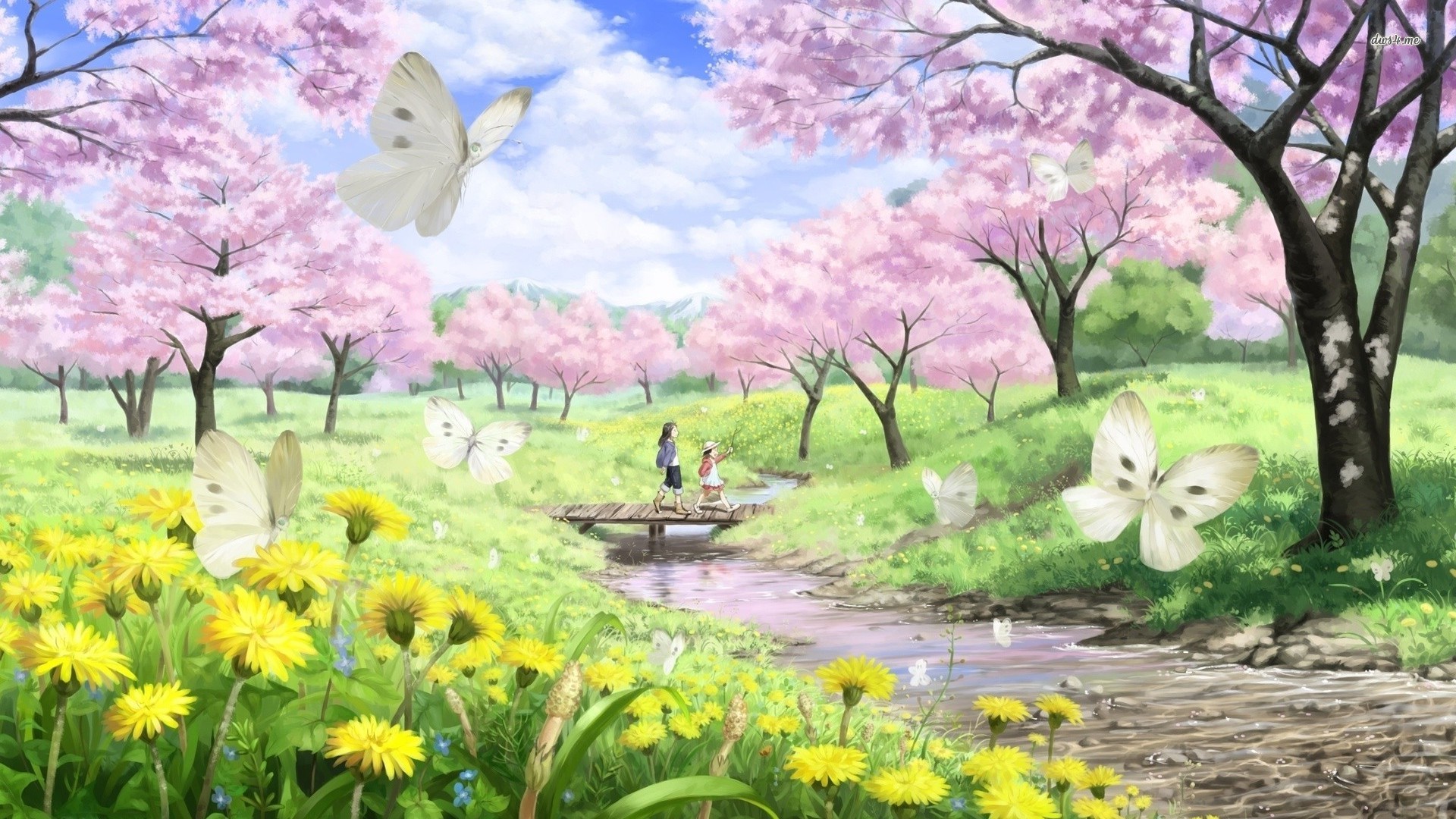 Зацвіли усі діброви,
І долини, і луги,
І річки синіють знову
І не входять в береги.

М.Стельмах